Staff Assisted Rate Cases(SARCs)
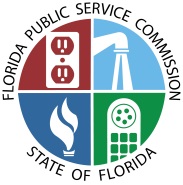 Water & Wastewater Reference Manual
1
Types of Rate Relief
There are multiple mechanisms of rate relief available to Class C water and wastewater utilities. These types of rate relief are discussed in separate sections of this manual and include the following:
Staff Assisted Rate Case (SARC) - procedure whereby a utility qualifying for staff assistance petitions for approval to increase rates based on based on financial and operating data determined by staff
Limited Proceeding - a procedure whereby a utility can seek an increase in rates for specifically identified costs
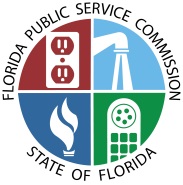 Water & Wastewater Reference Manual
2
Types of Rate Relief (cont.)
There are multiple mechanisms of rate relief available to Class C water and wastewater utilities. These types of rate relief are discussed in separate sections of this manual and include the following (cont.):
File & Suspend Rate Case – a procedure whereby the utility petitions for approval to increase rates and files detailed financial and operating data to support its proposed rates. 
Annual Price Index – an annual application that allows a utility to adjust rates based on current specific expenses without applying for a rate case
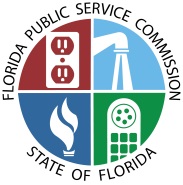 Water & Wastewater Reference Manual
3
Types of Rate Relief (cont.)
There are multiple mechanisms of rate relief available to Class C water and wastewater utilities. These types of rate relief are discussed in separate sections of this manual and include the following (cont.):
Pass Through Rate Adjustment – a process that allows a utility to recover increases or decreases in certain eligible expenses within a 45-day time frame
Alternate Rate Setting – procedure whereby a utility qualifying for staff assistance can obtain a rate increase, limited to 50 percent of test year revenues, in an expedited manner to recover specifically identified costs
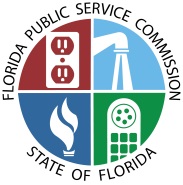 Water & Wastewater Reference Manual
4
The SARC Application
The SARC Application requires a utility to provide general, accounting, engineering, and rate data, as well as an affirmation that the data provided is true and correct.

The SARC application can be accessed at the following link:
http://www.floridapsc.com/utilities/waterwastewater/
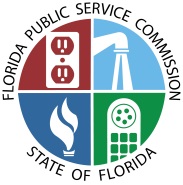 Water & Wastewater Reference Manual
5
Notice to County for New Rates
Section 367.091(2), F.S., Rates, tariffs; new class of service, sets forth the following noticing requirements: 
Upon filing an application for new rates, the utility shall mail a copy of the application to the chief executive officer of the governing body of each county within the service areas included in the rate request
The governing body may petition the Commission for leave to intervene in the rate change proceeding and the Commission shall grant intervener status to any governing body that files a petition
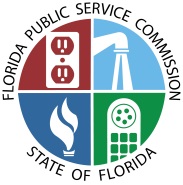 Water & Wastewater Reference Manual
6
Staff Assignments
Once a SARC application is received by the Commission, the following staff assignments are made:
Accountant
Engineer
Attorney
Economic Analyst
Auditor
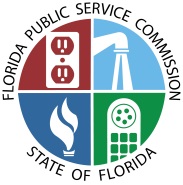 Water & Wastewater Reference Manual
7
Eligibility
To be eligible for staff assistance, gross annual operating revenue must be less than:
$275,000 for water service.
$275,000 for wastewater service.
$550,000 on a combined basis. 
In determining eligibility, the Commission will also consider:
Whether the utility is current with annual reports and regulatory assessment fees (RAFs). Calendar year RAFs are due the following March 31.
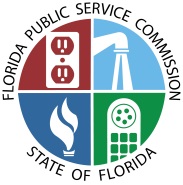 Water & Wastewater Reference Manual
8
Eligibility (cont.)
In determining eligibility, the Commission will also consider (cont.):
Whether the utility’s application includes all relevant information and reasons for its requested increase.
Whether the utility was granted a rate case increase within the 2-year period prior to receipt of the application under review.
If denied eligibility, the utility may request reconsideration by the full Commission.
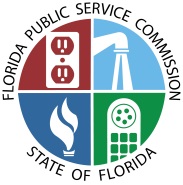 Water & Wastewater Reference Manual
9
Processing of Application
Once the application review has been completed, the utility will receive a letter from the staff which indicates: (1) whether the SARC application has been approved, (2) what the appropriate filing fee is, and (3) when the filing fee is due.
If the SARC application has been approved, the utility will receive another letter from audit staff indicating when the audit will occur and information to have available.
The utility will receive another letter from the engineer indicating when the engineer inspection will occur and information to have available.
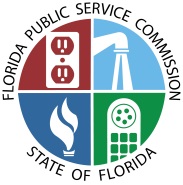 Water & Wastewater Reference Manual
10
Filing Fees
SARC Filing Fees, per Rule 25-30.020, F.A.C., Fees Required to be Paid by Water and Wastewater Utilities, are based upon the equivalent residential connections (ERCs) capacity of the system.
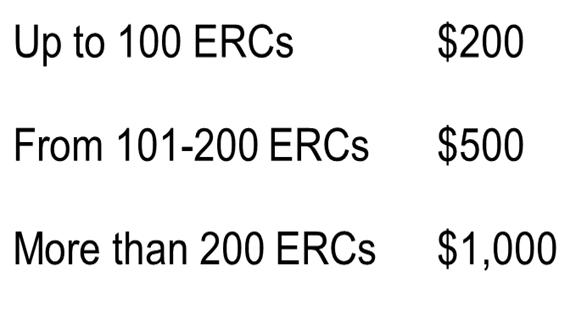 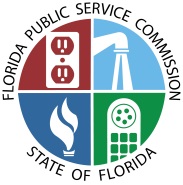 Water & Wastewater Reference Manual
11
Interim Rates  367.0814(4), F.S.
The Commission may, upon its own motion, or upon petition from the regulated utility, authorize the collection of interim rates until the effective date of the final order.
Such interim rates may be based upon a test period different from the test period used in the request for permanent rate relief.
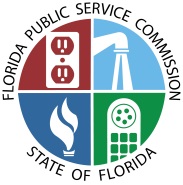 Water & Wastewater Reference Manual
12
Interim Rates  367.0814(4), F.S. (cont.)
To establish interim relief, there must be a demonstration that the operation and maintenance expenses exceed the revenues of the regulated utility. Interim rates shall not exceed the level necessary to cover operation and maintenance expenses as defined by the Uniform System of Accounts for Class C Water and Wastewater Utilities (1996) of the National Association of Regulatory Utility Commissioners.
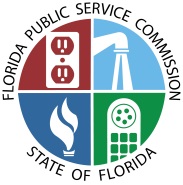 Water & Wastewater Reference Manual
13
SARC Interim Rates
The Commission may require that the difference between the interim rates and the previously authorized rates be collected under bond, escrow, letter of credit, or corporate undertaking subject to refund with interest at a rate ordered by the Commission.
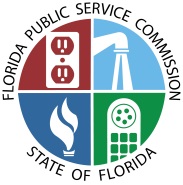 Water & Wastewater Reference Manual
14
Staff Assistance Statute - 367.0814(8), F.S.
If a utility becomes exempt from Commission regulation or jurisdiction during pendency of a staff assisted rate case:
The request for rate relief is deemed to have been withdrawn.
Interim rates, if previously approved, shall become final.
Temporary rates, if previously approved, must be discontinued, and any money collected pursuant to the temporary rates, or the difference between temporary and interim rates, if previously approved, must be refunded to the customers of the utility with interest.
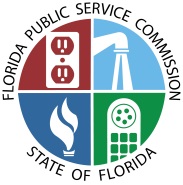 Water & Wastewater Reference Manual
15
Case Assignment & Scheduling Record (CASR)
The CASR lists actions to be undertaken in a filed case along with the due date for each action.
A CASR can be accessed from the Commission’s website as follows:
(1)	Follow the link below:
		http://www.floridapsc.com/dockets/cms/
(2)	Search “By Docket Number” using only the first six digits 	of the docket number
The table on this page details the actions to be taken in the case and the due date for each action.
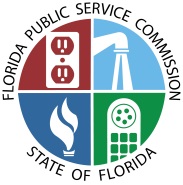 Water & Wastewater Reference Manual
16
Timeline
The official filing date for a SARC is 30 days after official acceptance of the application.
A SARC has a 15-month statutory deadline.
It takes approximately six to seven months for a SARC application to be considered by the Commission at a regularly scheduled Commission Conference.
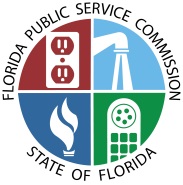 Water & Wastewater Reference Manual
17
Approximate Timeline
From Receipt of Application
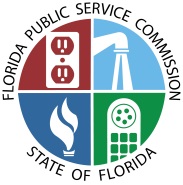 Water & Wastewater Reference Manual
18
Audit
As part of the SARC process, technical staff requests that an audit be conducted. The appropriate field office will send an auditor to conduct a preliminary evaluation. The audit is usually completed two months after the SARC application is filed.
The auditor sends a letter outlining information to have available and proposed dates of field work. The auditor will contact the utility one week before the audit commences.
The field audit work may last up to three weeks depending on the condition of the utility’s records.
After the field audit work is completed, the auditor prepares the Audit Report.
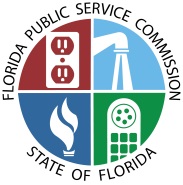 Water & Wastewater Reference Manual
19
The Audit Report
The Audit Report contains findings that can include, but are not limit to, the following: 
Assessment of whether the utility’s book conform with the National Association of Regulatory Utility Commissioners Uniform System of Accounts
Identification of misclassified capital plant investments or operating expenses
Identification of unallocated costs from affiliated entities
The utility is given a copy and may respond in writing to the Audit Report.
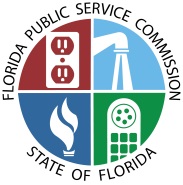 Water & Wastewater Reference Manual
20
Books and Records
Water and wastewater utilities should: 
Use the 1996 NARUC Uniform System of Accounts.
Keep all receipts, check stubs, and cancelled checks for all expenses.
Keep all contracts.
Keep all documentation of cost and work done for all capital expenditures.
Properly record all allocated expenses.
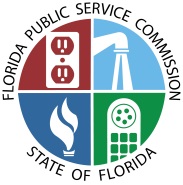 Water & Wastewater Reference Manual
21
25-30.433(10), F.A.C. - Water Treatment and Storage Used and Useful Calculations
A utility is required to own the land upon which the utility treatment facilities are located, or possess the right to the continued use of the land, such as a 99-year lease.
The Commission may consider a written easement or other cost-effective alternative.
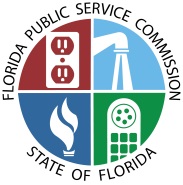 Water & Wastewater Reference Manual
22
The Engineering Analysis
As part of the SARC, an engineering analysis is undertaken. The engineering analysis can include an examination of plant in service, used and usefulness of water and wastewater facilities, quality of service, original cost study, pro forma improvements, and operational and maintenance expenses.
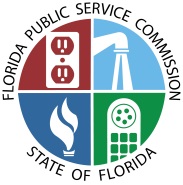 Water & Wastewater Reference Manual
23
Field Inspection
As applicable, the staff engineer’s inspection will include an on-site review of the utility’s water treatment facilities, wastewater treatment facilities, reuse facilities, and general service area.
The staff engineer also reviews the utility’s operation and maintenance records, plant monthly operator reports (MORs), customer complaint records, and customer consumption data.
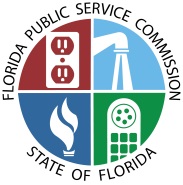 Water & Wastewater Reference Manual
24
Plant in Service
Plant in service is the utility’s plant investment devoted to public use for the provisions of water and wastewater service.
Plant in service includes any of the following:
Water treatment plant 
Wastewater treatment plant 
Water transmission and distribution system
Wastewater collection system
Reuse facilities
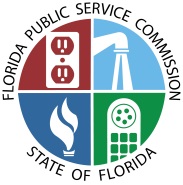 Water & Wastewater Reference Manual
25
Original Cost Study
An original cost study is necessary when sufficient records are not available to support utility rate base and/or total system cost.
The utility should provide the staff engineer anything that would help orient him/her to area-specific pricing and construction cost to the utility, as well as in-service dates.
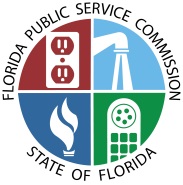 Water & Wastewater Reference Manual
26
Used & Useful DefinitionSection 367.081, F.S.
A utility is only allowed a rate of return on used and useful plant in service.
The Commission shall consider property constructed or to be constructed to serve current customers.
The Commission shall consider property constructed (or to be constructed) that is needed to serve customers five years after the end of test year at a growth rate not to exceed five percent per year.
The Commission shall consider property constructed (or which needs to be constructed) to serve customers more than five years after the end of test year only to extent the utility provides clear and convincing evidence.
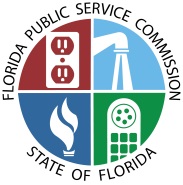 Water & Wastewater Reference Manual
27
Used & UsefulSection 367.081, F.S. (cont.)
All environmental compliance costs shall be considered 100 percent used and useful.
Environmental compliance costs shall include all reasonable expenses and fair return on any prudent investment incurred in complying with the requirements or conditions contained in any permitting, enforcement, or similar decisions of the US Environmental Protection Agency (EPA), Florida Department of Environmental Protection (DEP), Water Management Districts (WMDs), or any other similar governmental entity.
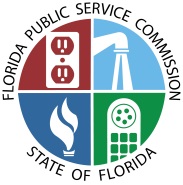 Water & Wastewater Reference Manual
28
Used & Useful Methodology
Water Treatment Plant

Max Flow + Fire Flow + 
Growth Factor – Unaccounted for Water
Plant Capacity
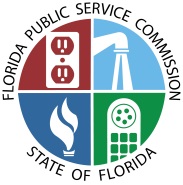 Water & Wastewater Reference Manual
29
Used & Useful Methodology (cont.)
Wastewater Treatment Plant

Average Daily Flow* + Growth Factor
- Infiltration
Plant Capacity*

* Based upon permitted capacity
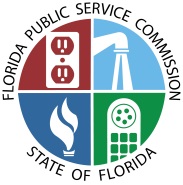 Water & Wastewater Reference Manual
30
Used & Useful Methodology (cont.)
Water Distribution/Wastewater Collection


Connections in ERCs + Growth Factor
Total Connections in ERCs
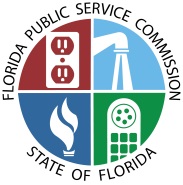 Water & Wastewater Reference Manual
31
Water – Fire Flow Capacity
Fire flow capacity is a recognition of the utility’s ability to furnish fire protection.
The minimum standard is 500 gallons per minute(gpm) for two hours.
Higher standards may prevail in higher population density conditions or through special Fire Marshall specifications.
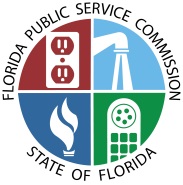 Water & Wastewater Reference Manual
32
Unaccounted for Water
Unaccounted for water is water is taken from a source into a distribution system which is not delivered to the customers or otherwise accounted. The Commission practice is to recognize an acceptable threshold of 10 percent unaccounted for water.
Examples of accounted for water include water used for plant operations, line flushing, hydrant testing, hydrant use, sewer cleaning, and street cleaning.
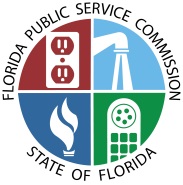 Water & Wastewater Reference Manual
33
Wastewater Infiltration/Inflow
Infiltration is defined as extraneous flows (usually from ground water) that enter the wastewater system through openings in pipes.
Inflow is defined as extraneous flows from sources other than infiltration, such as surface water run-off into manholes or from unauthorized connections. 
An acceptable level of infiltration and inflow is 500 gpm/inch diameter pipe/mile.
Indications of possible infiltration/inflow include biological strength of the wastewater, chloride content, and wet weather flow fluctuations.
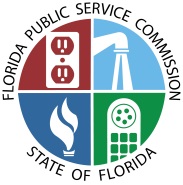 Water & Wastewater Reference Manual
34
Quality of Service
Pursuant to Rule 25-30.433(1), F.A.C., Rate Case Proceedings, the Commission in every rate case shall make a determination of the quality of service provided by the utility.
The Commission’s determination shall be derived from an evaluation of three separate components of water and wastewater utility operations: quality of utility’s product (water and wastewater), operational conditions of utility’s plant and facilities, and the utility’s attempt to address customer satisfaction.
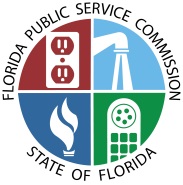 Water & Wastewater Reference Manual
35
Determining Quality of Utility’s Product
Water System
Chemical Analysis and Test Results
Does the product meet DEP standards for safe drinking water?
What does the secondary test results look like?
Has the utility completed all testing parameters?
Does the utility monitor all unregulated standards?
Is disinfection maintained throughout the system?
Is pressure in the system maintained above the minimum?
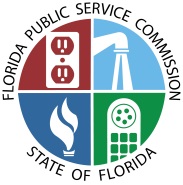 Water & Wastewater Reference Manual
36
Determining Quality of Utility’s Product (cont.)
Wastewater System
Chemical Analysis and Test Results
Does the utility meet DEP standards for effluent discharge?
Does the utility meet standards of treatment levels?
What does the monitoring test results look like?
Has the utility completed all testing parameters?
Does the utility maintain proper levels of pH?
Is proper retention maintained in Cl2 contact chamber?
Does the utility reach surface water, ocean alcohol levels?
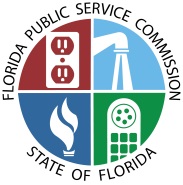 Water & Wastewater Reference Manual
37
Determining Quality of Utility’s Product (cont.)
Wastewater System
Chemical Analysis and Test Results (cont.)
Does the utility discharge wastewater through spray irrigation or wetland discharge?
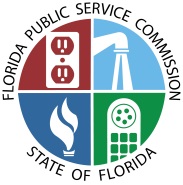 Water & Wastewater Reference Manual
38
Determining Quality of Utility’s Plant
Operational Conditions at the Water & Wastewater Treatment Plant
What is the general condition of the facilities?
Does repair and maintenance occur on a regular basis?
Are there any plant in service citations?
Are there any violations or corrective orders?
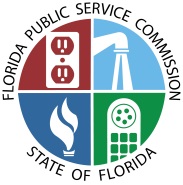 Water & Wastewater Reference Manual
39
Determining Quality of Utility’s Public Relations
Customer Satisfaction
Are there any customer complaints?
Does the utility keep a complaint log?
How quickly do complaints get resolved?
How many billing and service complaints are there?
Are there frequent service interruptions?
Are there frequent sewer backups?
Is the company testing meter accuracy upon request?
Is the company proactively monitoring meter accuracy?
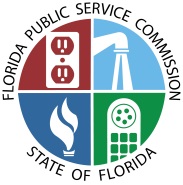 Water & Wastewater Reference Manual
40
Pro Forma Adjustments
Pro Forma Plant is defined as plant improvements to be completed after the end of the test year.
Pro Forma Expense is defined as an expense increase/decrease to be incurred after the end of the test year.
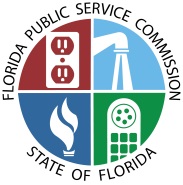 Water & Wastewater Reference Manual
41
Factors Analyst Considers
Factors staff analysts consider include the following:
The engineer’s recommendations on plant, related operation expenses, and used and useful
Reasonableness of hours spent by the utility’s employees performing their tasks (considerations include size, condition of plant, location, etc.)
Comparison to previous cases and other utilities
Adequate documentation of plant in service since last applicable Commission Order balance
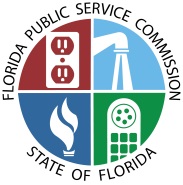 Water & Wastewater Reference Manual
42
Factors Analyst Considers (cont.)
Factors staff analysts consider include the following (cont.):
Depreciation maintained in accordance with Rule 25-30.140, F.A.C. after March 1, 1984
Balance of contributions-in-aid-of-construction (CIAC) and amortization of CIAC using composite rate
Imputation of CIAC
Application of used and useful percentage to depreciation and CIAC
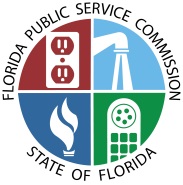 Water & Wastewater Reference Manual
43
Factors Analyst Considers (cont.)
Factors staff analysts consider include the following (cont.):
Calculation of working capital allowance
Capital structure issues such as return on equity (ROE) determination using the leverage graph, the cost of debt, and the weighted average rate on return
Miscellaneous Service Charges
Customer deposits
Service Availability Charges
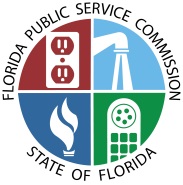 Water & Wastewater Reference Manual
44
2014 Return on Equity Leverage Formula(PSC-14-0272-PAA-WS)
The Commission annually establishes by order a leverage formula that reasonably reflect the range of returns on common equity for an average water or wastewater utility. 
 2014 Return on Common Equity = 7.13% + 
(1.610/Equity Ratio)
Range: 8.74 @ 100% equity
To 11.16 @ 40% equity
2015 Return on Equity Leverage Formula should be revised in Summer 2015. The Order will be found on the Commission’s website under Docket No. 150006-WS.
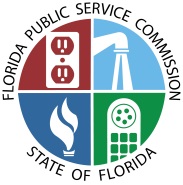 Water & Wastewater Reference Manual
45
The Staff Report
The Staff Report comprises staff’s preliminary recommendation of the revenue requirement designed to afford the utility an opportunity to earn a fair return on its prudent, used and useful plant investment and recover its reasonable operating expenses.
The Staff Report also reflects staff’s preliminary fall-out rates.
The Staff Report forms the basis for conducting the customer meeting.
Very often, the rates and requirements in the final recommendation to the Commissioners are different than those in the preliminary Staff Report.
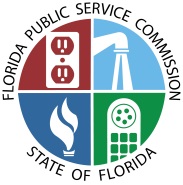 Water & Wastewater Reference Manual
46
Schedules in the Staff Report
The following schedules are included in each Staff Report:
Rate Base
Adjustments to Rate Base
Capital Structure
Net Operating Income (NOI) – including Revenue Requirement
Adjustments to NOI (Revenues, Expenses, etc.)
Operation & Maintenance (O&M)
Four-year Rate Reduction
Used & Useful
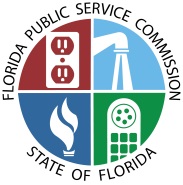 Water & Wastewater Reference Manual
47
Rule 25-22.0407(9), F.A.C.Customer Access
A copy of the Staff Report must be made available for review by all interested persons at a convenient accessible site.
Upon receiving staff reports, the utility shall place two copies of its application and Staff Report at its business offices in service area.
Copies shall be available for inspection during regular business hours.
If no office is available, copies should be placed at the main county library, local community center or other appropriate location willing to accept and provide to copies.
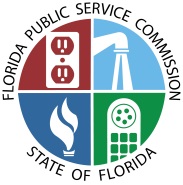 Water & Wastewater Reference Manual
48
The Customer Meeting Notice
The customer meeting notice will be mailed from Commission staff to the utility for customer distribution approximately 30 days prior to the customer meeting.
A copy of the customer notice, as reproduced at the time, as it is distributed to customers, together with a cover letter indicating the exact date on which the notice was mailed or otherwise delivered to customers, must be sent to the Commission staff.
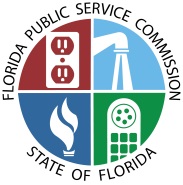 Water & Wastewater Reference Manual
49
Notice of Customer Meeting
Utility shall provide Commission-approved written notice of customer meeting conducted by Commission staff no less than 14 days and no sooner than 30 days prior to the meeting date. The customer notice should be:
Provided to all customers in service area.
Provided to all persons who have been provided a written estimate for service within 12 calendar months prior to month application was filed.
Mailed to out-of-town customers who have provided address to the utility.
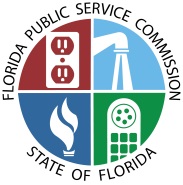 Water & Wastewater Reference Manual
50
Contents on Customer Notice
The customer notice must contain the following: 
Date notice issued
Time, date, location, and purpose of the meeting
A statement that the utility has applied for a staff assisted rate case, the docket number of the case, and general reasons for applying
Location of the application and Staff Report available for public inspection and times when inspection can be made
A comparison of current and proposed rates and charges
The utility’s address, telephone number, and business hours
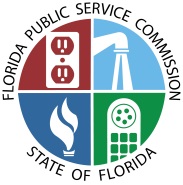 Water & Wastewater Reference Manual
51
Contents on Customer Notice (cont.)
The customer notice must contain the following (cont.): 
A statement that written comments regarding utility service or proposed rates and charges should be addressed to the Office of Commission Clerk and should reference docket number (include Commission address)
A statement that service complaints may be made to Office of Consumer Assistance and Outreach at 1-800-342-3552 or website contact@psc.state.fl.us
A statement that the Commission will be reviewing utility's service availability in the pending case and may adjust those charges
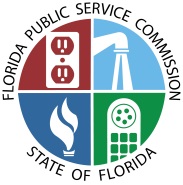 Water & Wastewater Reference Manual
52
The Customer Meeting
The purpose of the customer meeting is to receive customer comments regarding quality of service and to answer customer questions about the preliminary rates.
The utility should coordinate with Commission staff for booking an appropriate site. The Commission will pay a fee if required.
The utility is invited to attend but Commission staff will run the meeting.
One or more Commissioners may attend.
It’s the customer’s night, not the utility’s.
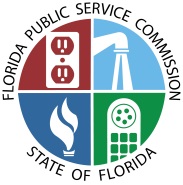 Water & Wastewater Reference Manual
53
Proposed Agency Action Process
Proposed agency action (PAA) is a process in which a utility’s request for a rate increase is voted on by the Commission and an order issued without holding a formal hearing. 
Staff will use the most current information in preparing its PAA recommendation which is completed about five to six weeks after the customer meeting.
Staff files its PAA recommendations approximately 12 days prior to a regularly-scheduled Commission Conference where the Commissioners will either approve, deny or modify staff’s recommendation.
The utility and customers may speak at the Commission Conference.
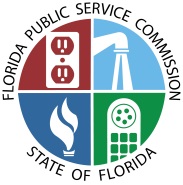 Water & Wastewater Reference Manual
54
After Commission Conference
After the Commission vote at Commission Conference, a Commission PAA Order is issued within 20 days. The PAA Order memorializes the Commission’s decision.
A 21-day protest period then begins where any substantially affected party may protest the PAA Order and request a hearing pursuant to Section 120.57, F.S., Additional procedures for particular cases.
The utility must agree to accept the final rates and charges set by the Commission unless they produce less revenue than the existing rates and charges.
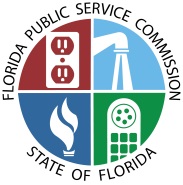 Water & Wastewater Reference Manual
55
After Commission Conference (cont.)
The utility can put the new rates in effect after the vote if the Commission approves staff’s recommendation; however, the approved increase is subject to refund and security would have to be provided. The alternative would be for the utility to wait until the expiration of the protest period.
If no substantially affected party files a protest, the new rates will be effective upon issuance of a consummating order (usually three to five days after the expiration of the protest period).
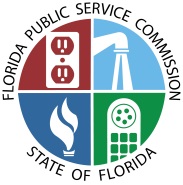 Water & Wastewater Reference Manual
56
PAA Protests
Pursuant to Rule 25-22.0407(9)(e), F.A.C., Notice of and Public Information for General Rate Increase Requests by Water and Wastewater Utilities, if the Commission’s PAA order is protested and hearings are scheduled, the utility shall give notice of hearings in accordance with subsections (6) and (7) of this rule.

The hearing process could cost $20,000 to $40,000 or more, depending on the size and complexity of the case. Only that rate case expense judged to be prudent is recoverable by the utility through the rates.
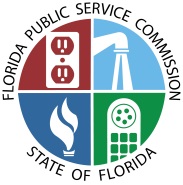 Water & Wastewater Reference Manual
57
If a Protest is Filed
If a protest is filed, the utility may implement temporary rates, subject to refund with interest.
The utility shall sponsor a witness to provide direct testimony regarding the appropriate rate base, capital structure, and revenue requirement, as well as its the fall-out rates. The utility witness may include factual testimony on any issues which the utility takes a different position on in the case.
The utility must meet all requirements of the order establishing procedure.
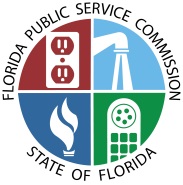 Water & Wastewater Reference Manual
58
If a Protest is Filed (cont.)
Commission staff also may file pre-filed direct testimony to explain the analysis in its PAA recommendation, meet all requirements of the order establishing procedure, and provide utility materials to assist in the preparation of testimony and exhibits.
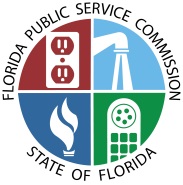 Water & Wastewater Reference Manual
59
Financial Security
Security protects both the customer and the utility. 
The following are acceptable forms of security: 
Escrow account 
Letter of credit 
Bond
Corporate undertaking  
The security will be released, if no refunds are required or once Commission staff verifies the any required refunds have been completed.
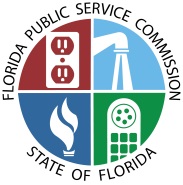 Water & Wastewater Reference Manual
60
Escrow Agreement
An escrow account is where funds are deposited on behalf of a particular party but the funds are restricted from the general use of the party until certain conditions are met.
For the Commission’s purpose, an escrow agreement is an agreement between the utility, the Commission, and a bank where funds collected by the utility are deposited in the bank and earn interest but are not available for general use by the utility.
If the Commission determines that the utility is entitled to the funds, the account reverts to the utility.
If the Commission orders a refund, the funds will be used to make the refund.
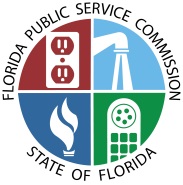 Water & Wastewater Reference Manual
61
Escrow Agreement (cont.)
The advantages of an escrow agreement are as follows:
Easy to obtain
Should pay interest
Exact and readily available if a refund is required
The disadvantages of an escrow agreement are as follows:
May involve fees not recoverable from ratepayers
Require an initial deposit
Funds are not accessible until the account is released with Commission approval
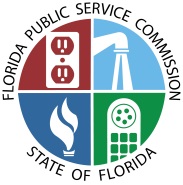 Water & Wastewater Reference Manual
62
Letter of Credit
A letter of credit is a legal obligation on the part of a bank to make good on payment of a fixed amount of money on behalf of its customers.
For the Commission’s purposes, a letter of credit insures that if the utility is unable to make a refund ordered by the Commission, the bank will step forward and lend the money to the utility to make the refund.
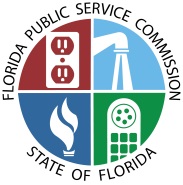 Water & Wastewater Reference Manual
63
Letter of Credit (cont.)
The advantage of a letter of credit is that rate funds are not tied up.
The disadvantages of a letter of credit are as follows:
It involves a fee not recoverable from ratepayers (typically .5 percent - 2 percent of the loan amount)
It may be more difficult to obtain than an escrow account
In the event of a refund, there is not necessarily an “account” sitting ready to cover it
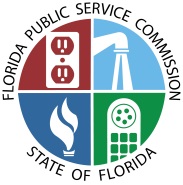 Water & Wastewater Reference Manual
64
Corporate Undertaking
A corporate undertaking is a guarantee or promise by the utility that it will refund interim rates or overcharges with interest to its customers if the Commission requires a refund.
The level of security is based on the financial health of the utility.
Assuming that the utility could support a corporate undertaking, the utility would simply refund the money from cash on hand or borrow funds in the short-term market.
If the utility is unable to raise funds, the refund ordered on behalf of the ratepayers would become an unsecured debt obligation of the utility and collection would then be subject to litigation.
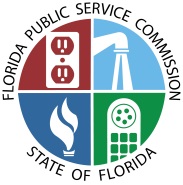 Water & Wastewater Reference Manual
65
Corporate Undertaking (cont.)
The advantages of a corporate undertaking are as follows: 
It is lowest cost security
Rate funds are not tied up
The disadvantages of a corporate undertaking are as follows:
It must have Commission approval
It typically requires a large, financially stable parent company
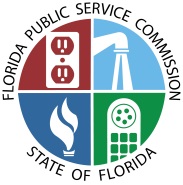 Water & Wastewater Reference Manual
66
The Case is Over – Now What?
Staff will send a letter with a proposed customer notice.
Staff will assist the utility in revising its tariffs.
Staff will assist in making sure language, revision levels, and rates in tariffs are revised appropriately.
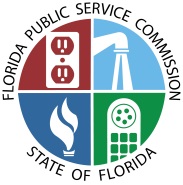 Water & Wastewater Reference Manual
67
Information Provided to Utility
Staff will send a schedule detailing the appropriate plant in service, accumulated depreciation, contributions in aid of construction, and accumulated amortization.
The utility is required to reconcile its books and records to the schedules provided by staff.
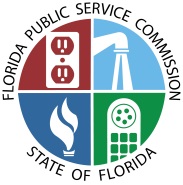 Water & Wastewater Reference Manual
68
Notice Following Rate Change
After the Commission issues an order granting or denying a rate change, the utility shall notify customers of the order and any revised rates.
Notifications of revised rates shall be approved by Commission staff and be distributed by the utility no later than with first bill containing such rates.
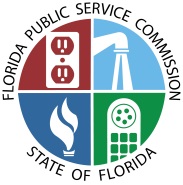 Water & Wastewater Reference Manual
69
Compliance
The utility is required to make the plant improvements, etc., that the Commission has authorized and ordered.
The Order is a legal document
Pursuant to Section 367.121, F.S., Powers of commission, the Commission has the power to exercise all judicial powers necessary for enforcement of orders and requirements.
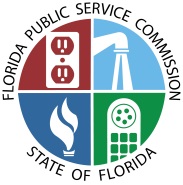 Water & Wastewater Reference Manual
70
Compliance (cont.)
If the utility does not comply with a Commission order and/or rules, and cannot provide support to justify why it could or did not comply, the Commission can Show Cause the utility. 
A Show Cause proceeding is initiated when a utility does not comply with a Commission order in a timely manner and does not have an acceptable explanation for the delay.
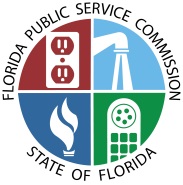 Water & Wastewater Reference Manual
71
Show Cause Process
Even if the utility does have an acceptable reason for non-compliance, a recommendation will need to be filed to be voted on by the Commissioners.
Staff presents the case at Commission Conference and recommends that the utility be ordered to show cause why it should not be fined up to $5,000 a day for violating Commission order (Section 367.161, F.S.).
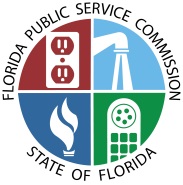 Water & Wastewater Reference Manual
72
If Pro Forma Plant NOT Installed
If pro forma plant is not installed, at a minimum, staff will go back to a Commission Conference and recommend that rates be reduced on a going forward basis.
If the situation changes after the case goes to a Commission Conference, the utility should notify staff immediately.
Staff can work with the utility to discuss the most appropriate action to undertake.
Notification may alleviate need for a show cause.
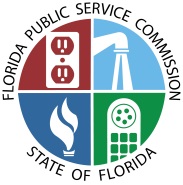 Water & Wastewater Reference Manual
73